Kontinuum: stav a pohybová rovnica
Pripomeňme si slajd, aká je úloha fyziky:
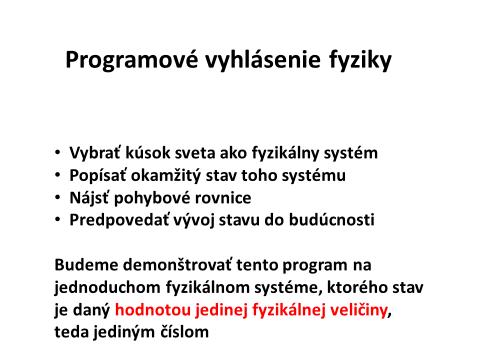 1
Prvou úlohou je popísať okamžitý stav tyče.

To, čo chceme popisovať sú zmeny stavu tyče, pričom sa obmedzíme na také mechanické zmeny, ktoré ponechajú tyč rovnú, ale budeme vyšetrovať deformácie materiálu tyče v pozdĺžnom smere.
kľudový stav
x
x
u(x)
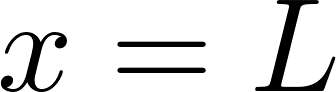 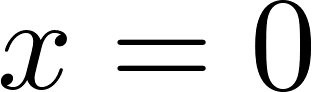 deformovaný stav
2
2
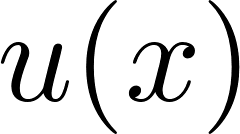 Pretože ide o mechanický problém a Newtonove rovnice sú druhého rádu, očakávame, že pre úplné zadanie stavu tyče je potrebné ešte zadať aj „rýchlosti“, teda pre každý prierez rýchlosť, s ktorou sa jeho posunutie mení:
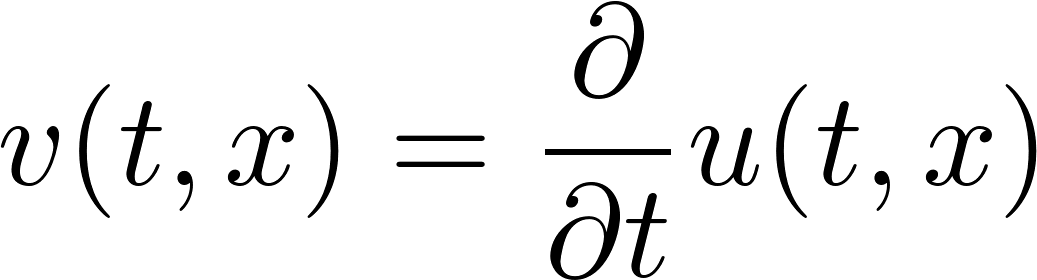 Záver: deformačný stav tyče je v každom okamihu zadaný dvoma funkciami
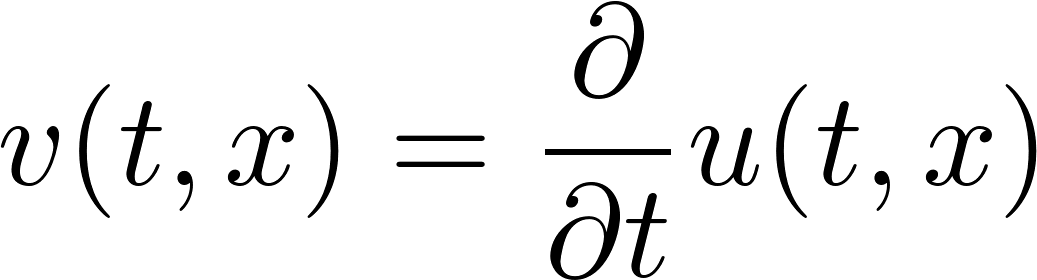 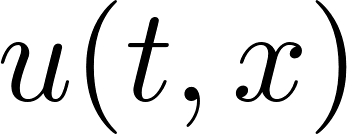 3
Ďalšou úlohou je nájsť ohybovú rovnicu pozdĺžne deformovateľnej tyče.
kľudový stav
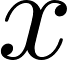 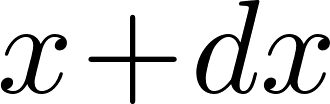 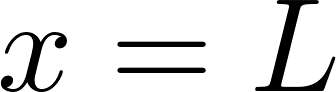 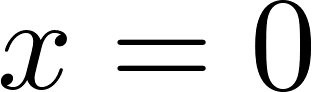 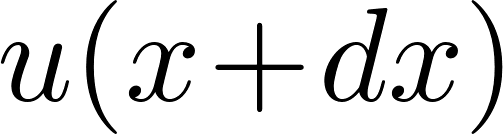 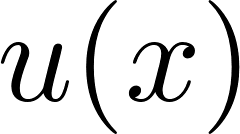 deformovaný stav
4
4
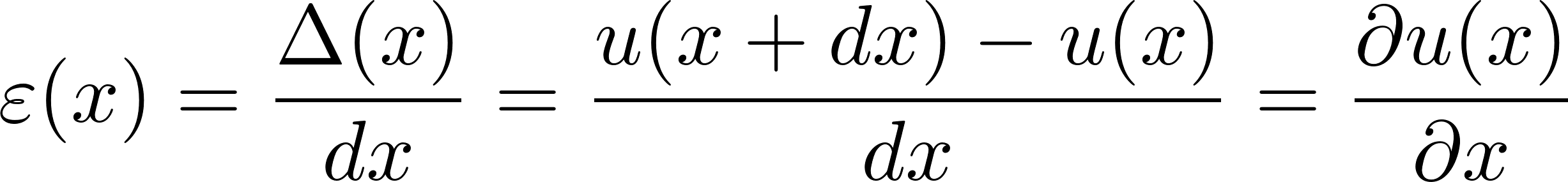 4
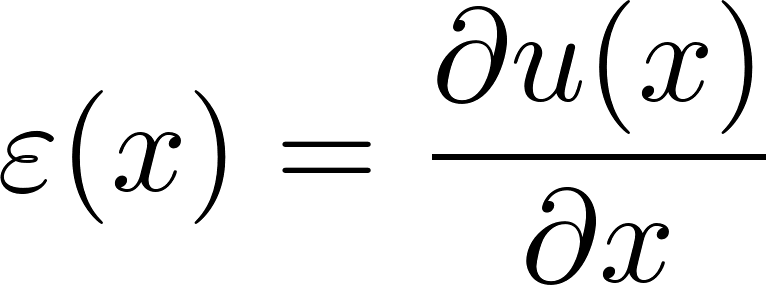 5
kľudový stav
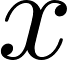 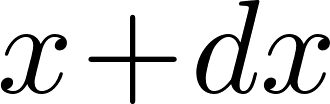 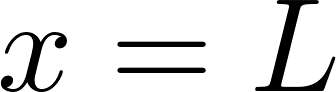 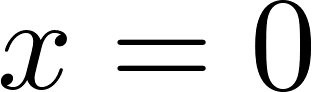 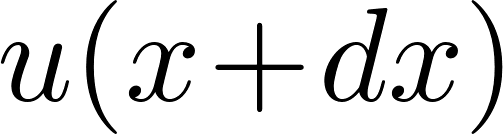 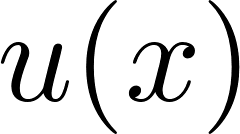 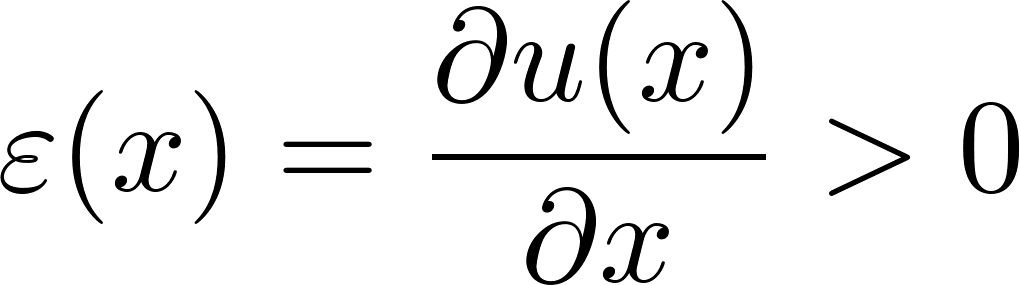 deformovaný stav
Predpokladajme, že
6
6
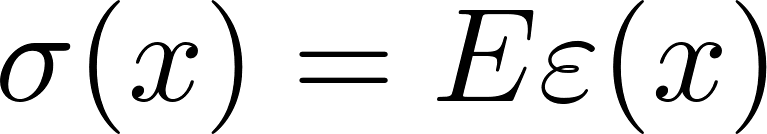 6
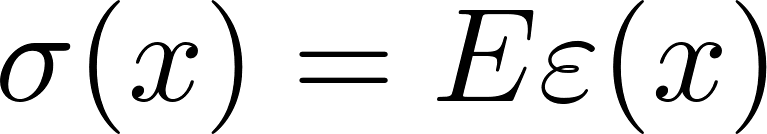 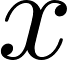 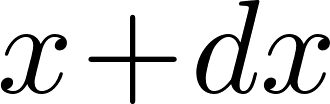 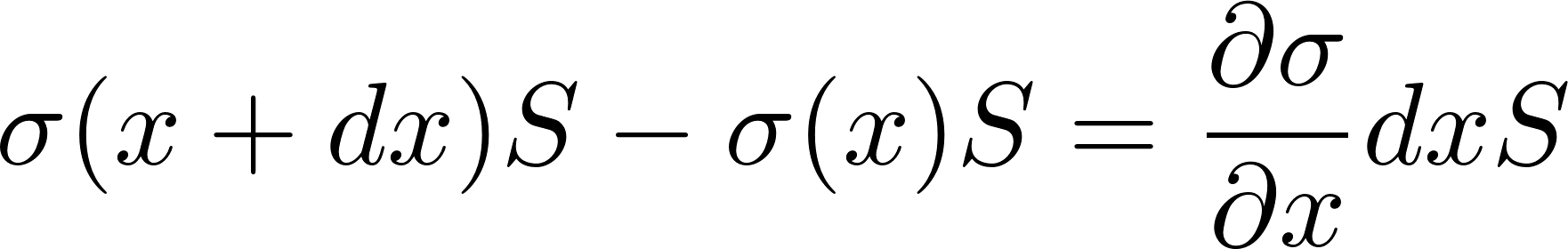 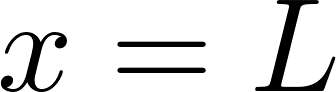 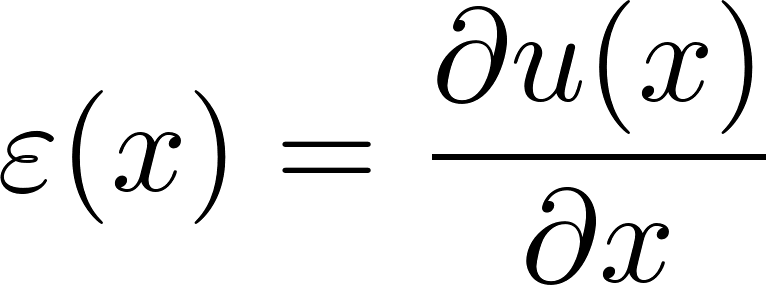 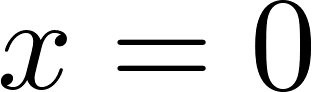 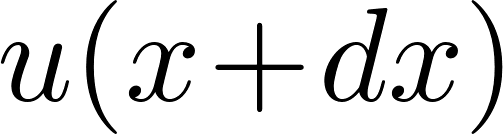 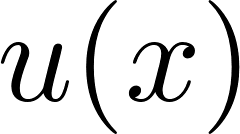 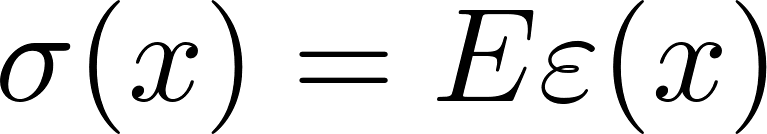 7
7
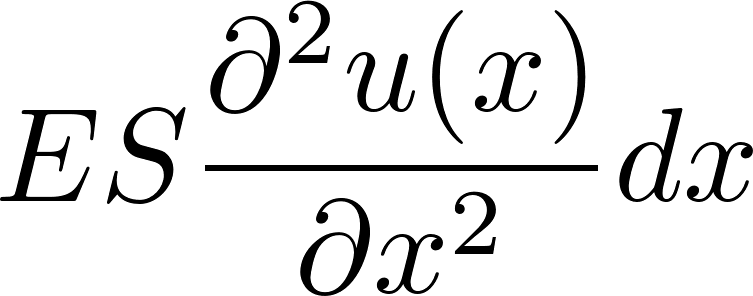 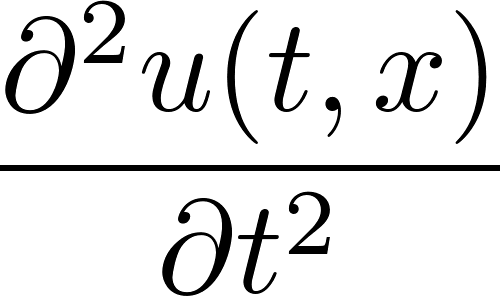 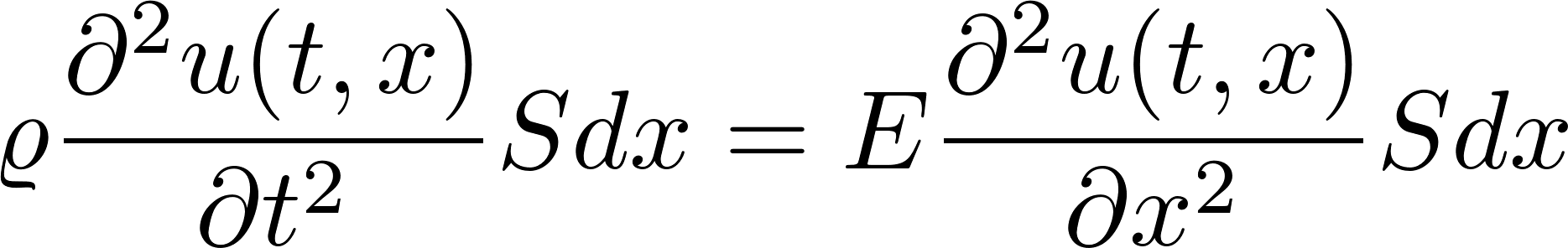 7
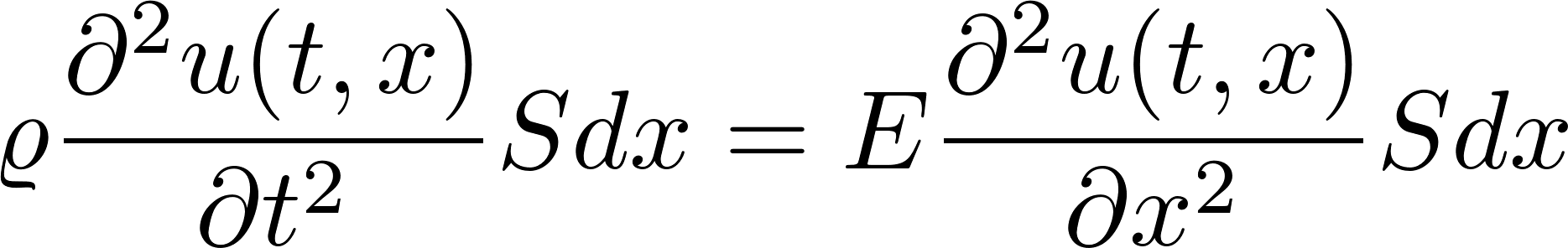 Dostali sme teda rovnicu
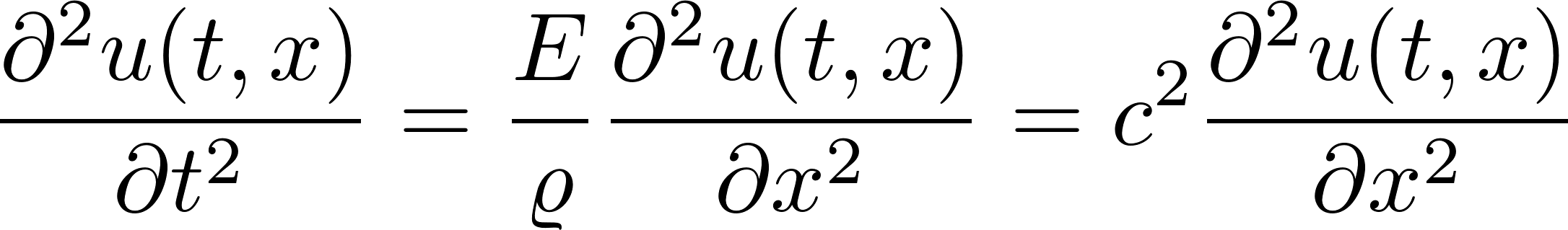 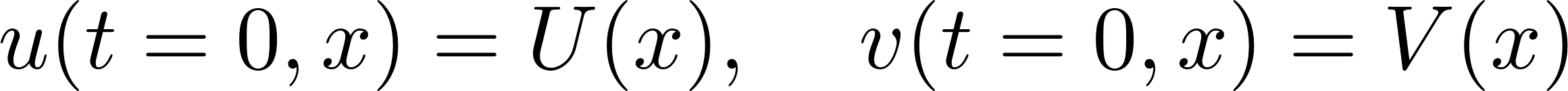 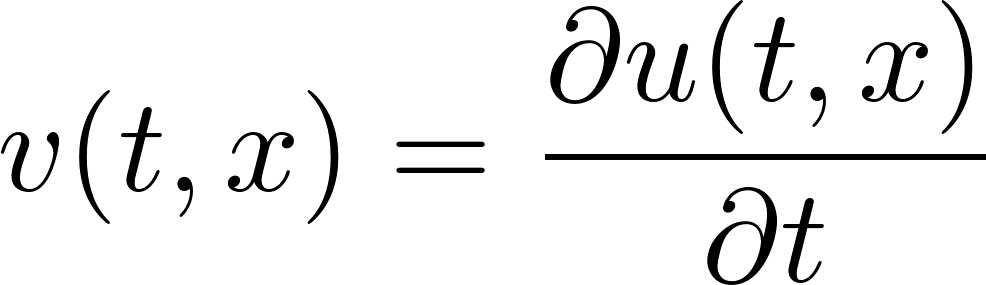 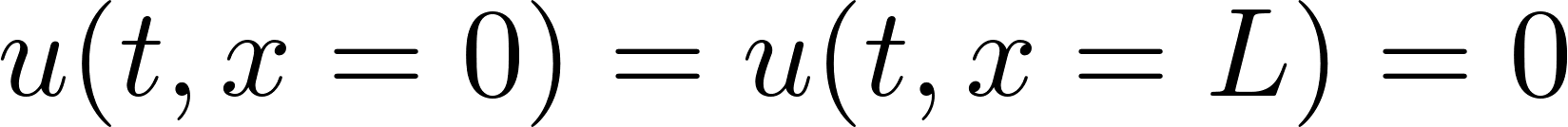 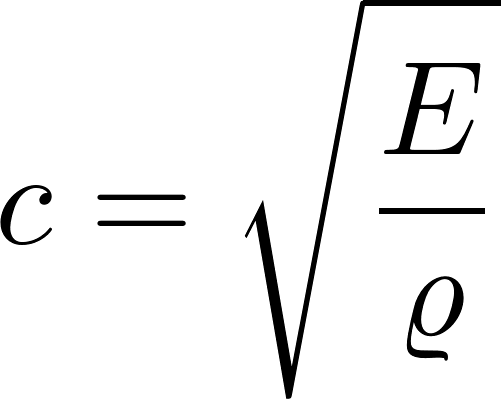 8
Pripomienka
Retiazka oscilátorov
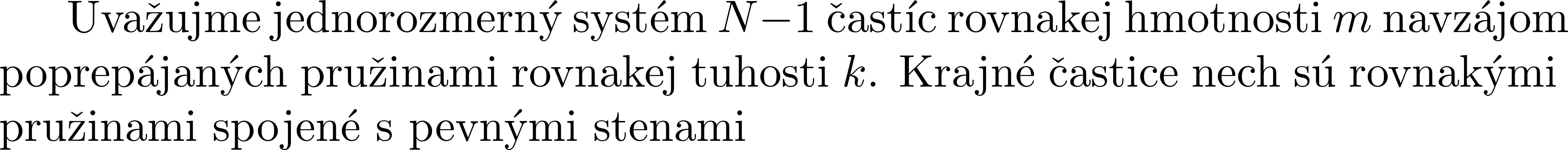 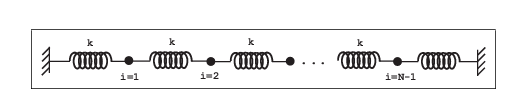 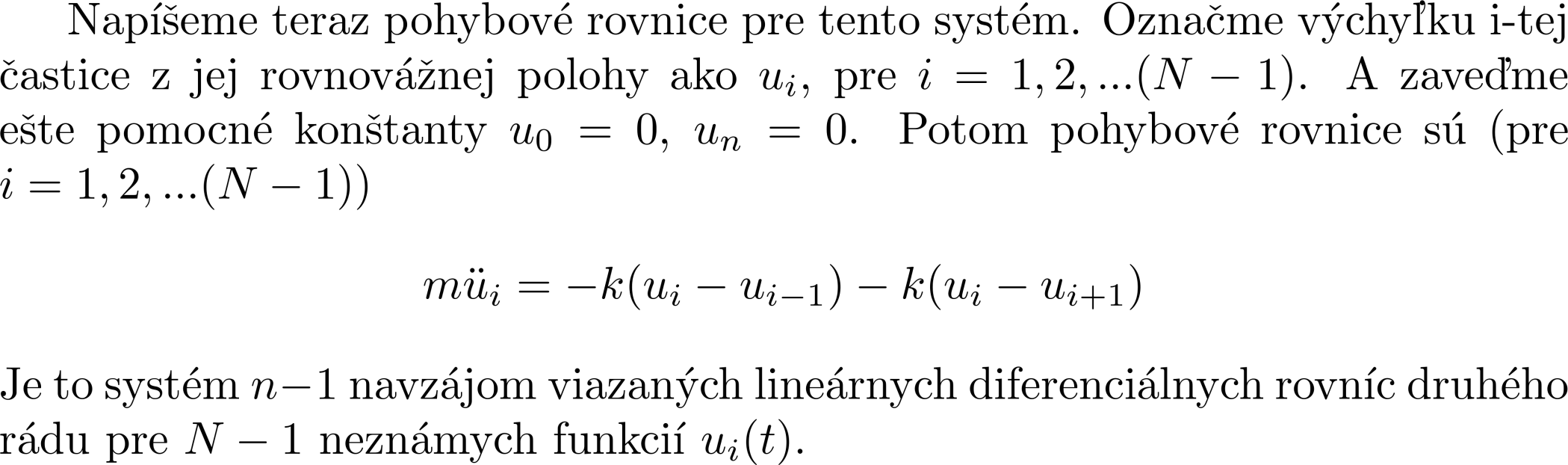 Systém pohybových rovníc pre retiazku oscilátorov sa naučíme riešiť, ale najprv budeme riešiť úlohu v spojitej limite. Riešenie je v spojitom prípade intuitívne prijateľnejšie.
9
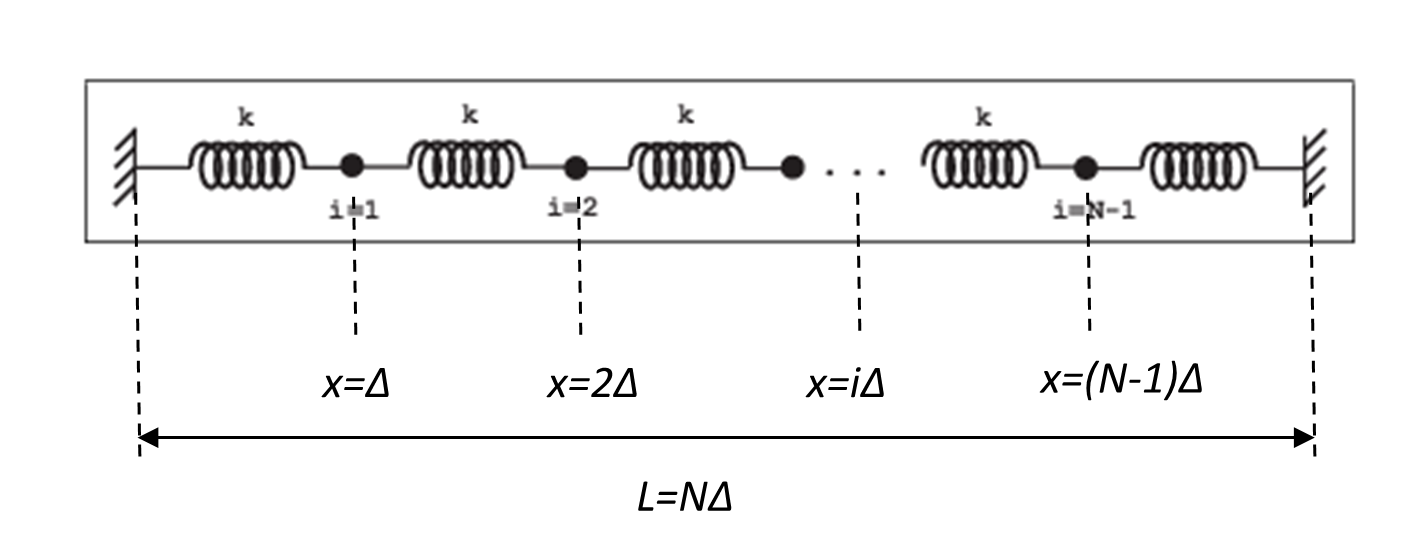 Pripomienka
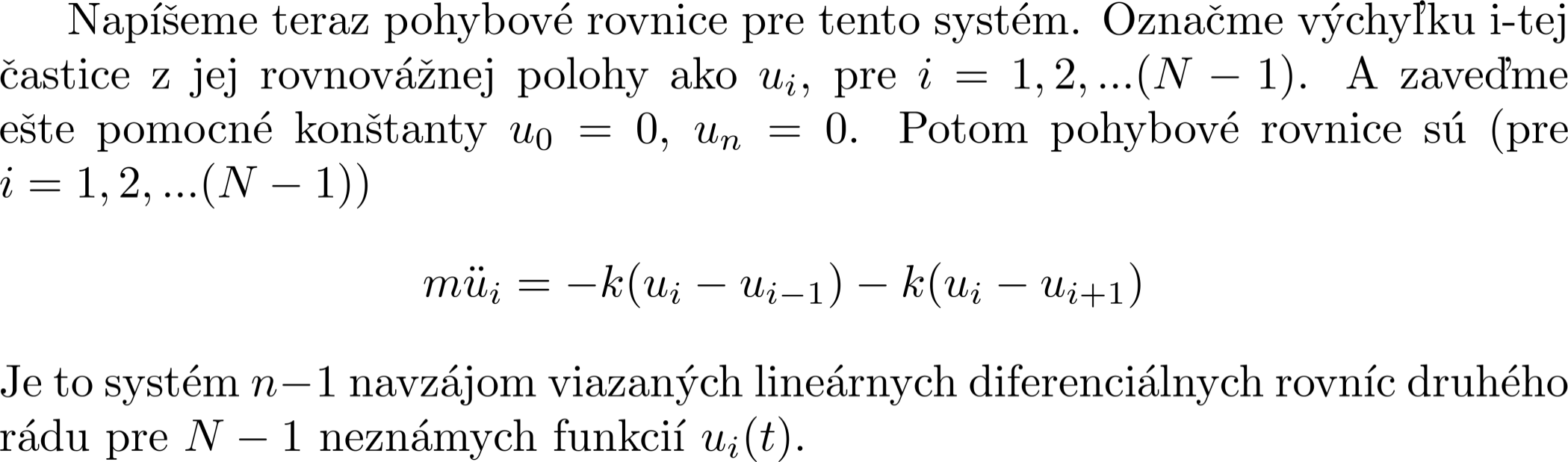 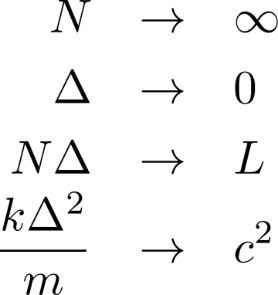 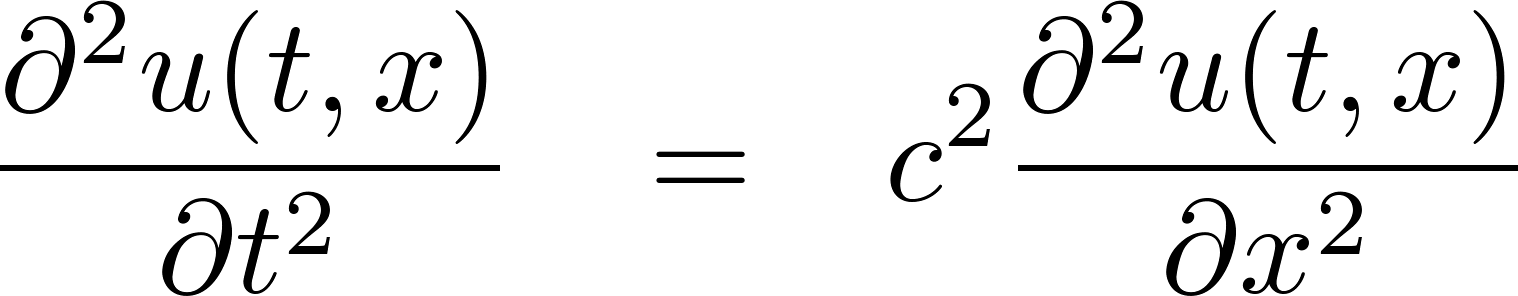 Limita kontinua bola                                              vyšlo:
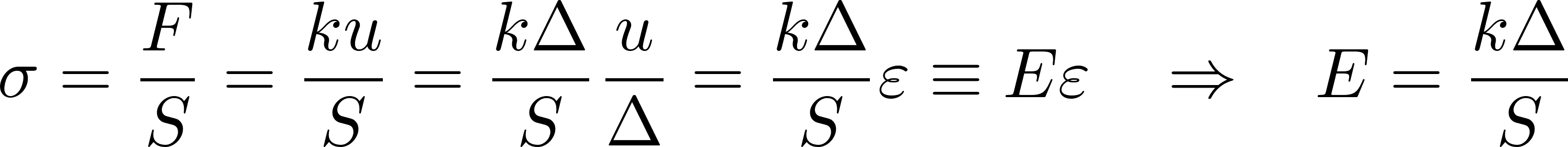 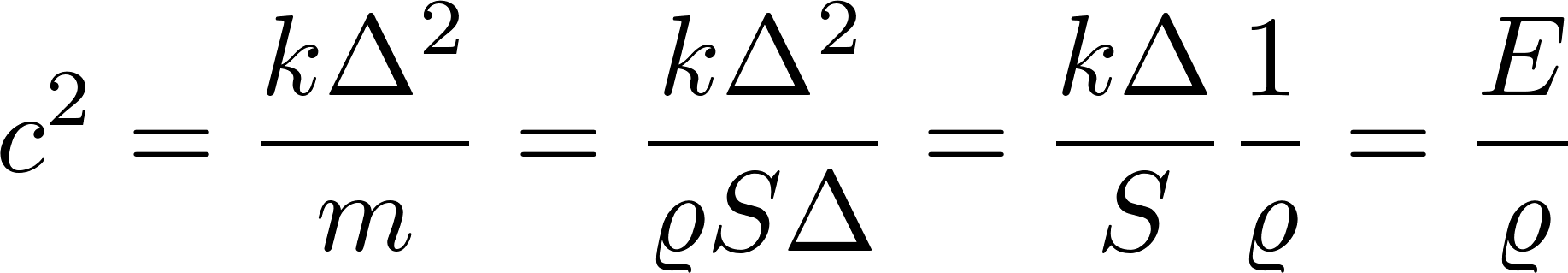 V modeli s guličkami vyšlo

a takto to vyšlo v efektívnej teórii bez odvolávania sa na „guličky“. Hurá!
10
Rýchlosť zvuku v deformovateľnom médiu odvodil už Newton v Princípiách. Médium bolo chápané ako kontinuum, lebo o molekulárnej štruktúre sa ešte nič nevedelo.

V našom výklade sme si trochu naznačili ako môžu súvisieť mikroskopická molekulová a makroskopická kontinuová teória. Retiazka guličiek nie je realistický model tuhej látky, ale veľmi zjednodušený štruktúrny model. Skutočný svet je technicky oveľa ťažšie zvládnuteľný, ale náš primitívny model dostatočne naznačil ako „to funguje“.

Poznamenajme, že sme videli len pozdĺžne zvukové vlny, ktoré sú dominantné v objektoch ako dlhá úzka tyč. 

V trojrozmerných objektoch sú v tuhých látkach dôležité aj priečne zvukové vlny, keď látka je lokálne namáhaná nie na tlak a ťah ale na šmyk. Vo vzťahu pre rýchlosť zvuku potom vystupuje modul pružnosti v šmyku. Priečne aj pozdĺžne vlny treba uvažovať napríklad pri analýze zemetrasení.
11
Kontinuum: stav a pohybová rovnica
Pripomeňme si slajd, aká je úloha fyziky:
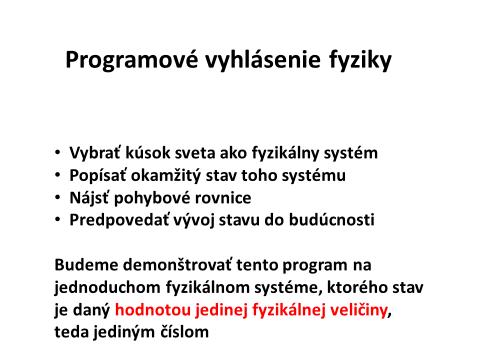 12
Prvou úlohou je popísať okamžitý stav tyče.

To, čo chceme popisovať sú zmeny stavu tyče, pričom sa obmedzíme na také mechanické zmeny, ktoré ponechajú tyč rovnú, ale budeme vyšetrovať deformácie materiálu tyče v pozdĺžnom smere.
kľudový stav
x
x
u(x)
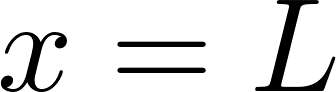 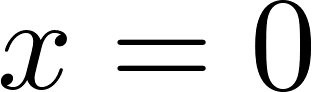 deformovaný stav
13
13
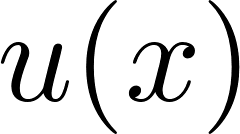 Pretože ide o mechanický problém a Newtonove rovnice sú druhého rádu, očakávame, že pre úplné zadanie stavu tyče je potrebné ešte zadať aj „rýchlosti“, teda pre každý prierez rýchlosť, s ktorou sa jeho posunutie mení:
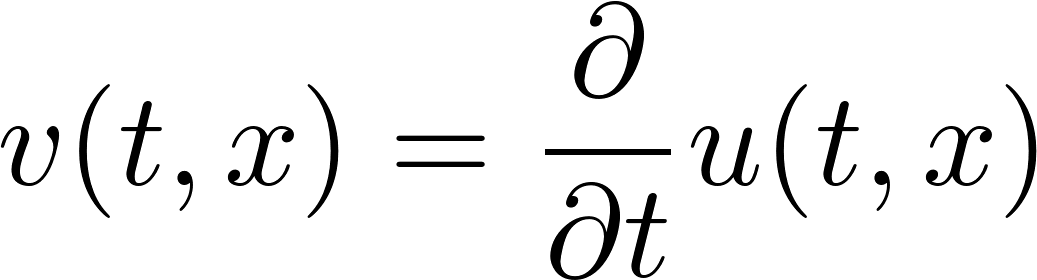 Záver: deformačný stav tyče je v každom okamihu zadaný dvoma funkciami
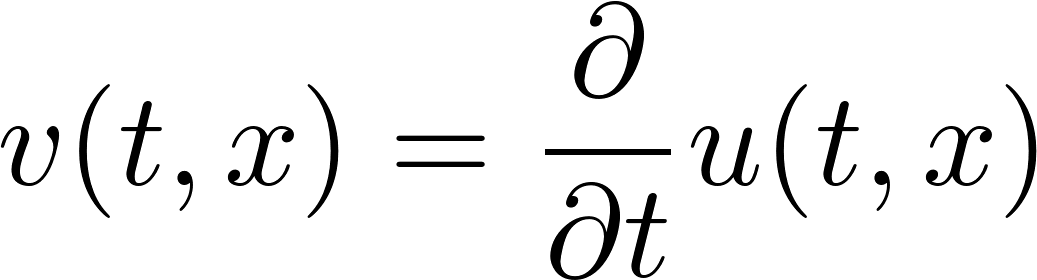 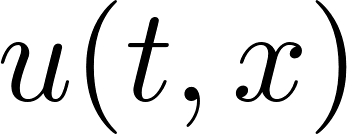 14
Ďalšou úlohou je nájsť ohybovú rovnicu pozdĺžne deformovateľnej tyče.
kľudový stav
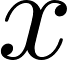 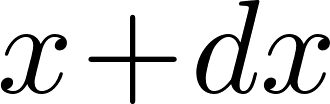 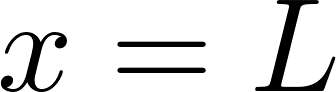 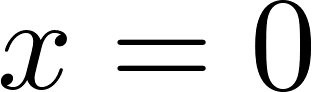 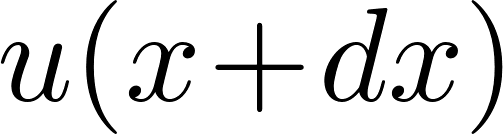 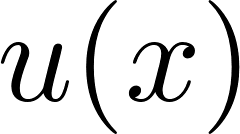 deformovaný stav
15
15
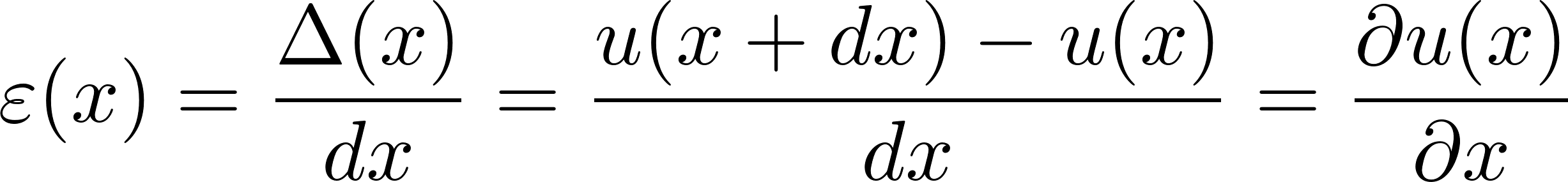 15
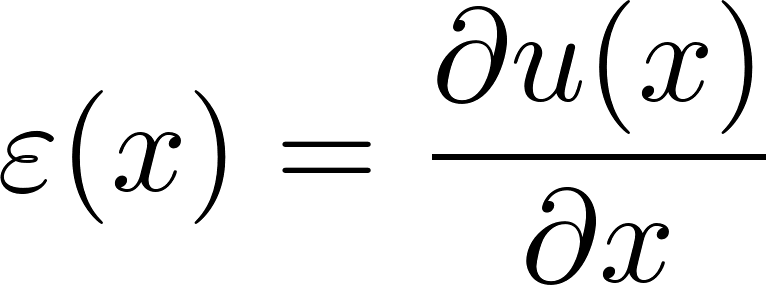 16
kľudový stav
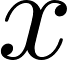 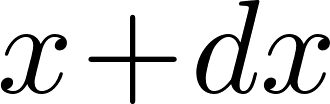 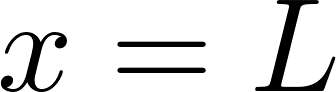 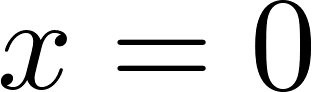 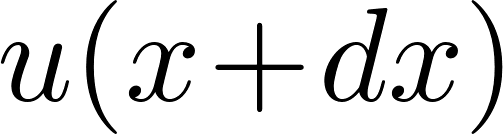 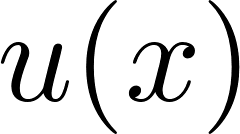 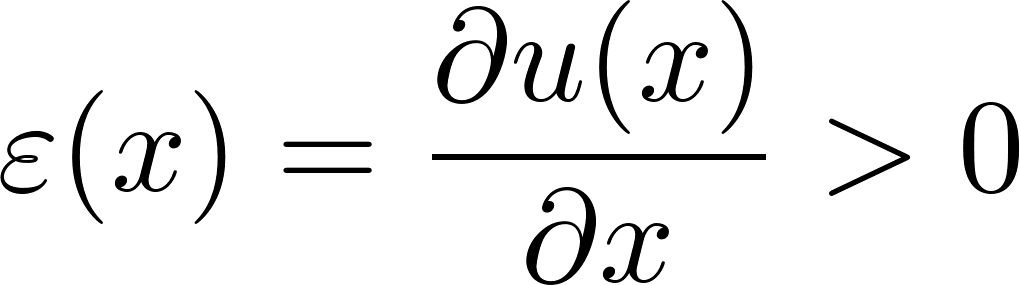 deformovaný stav
Predpokladajme, že
17
17
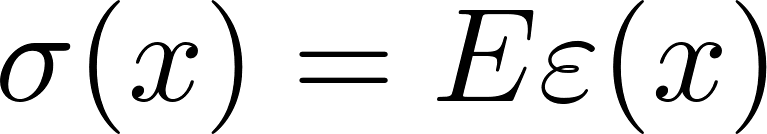 17
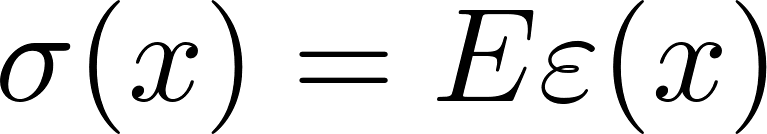 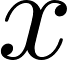 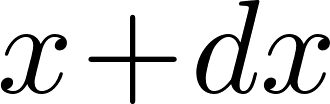 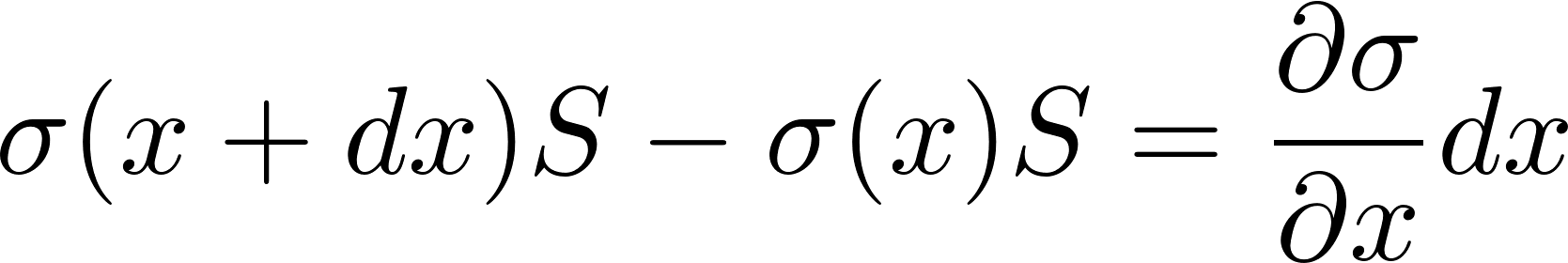 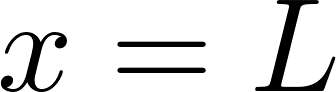 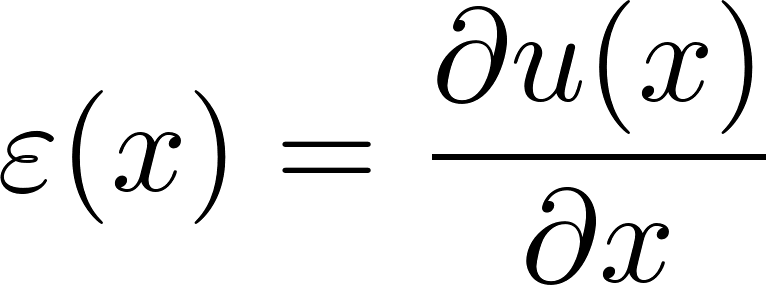 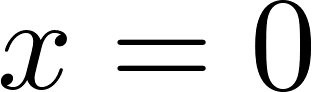 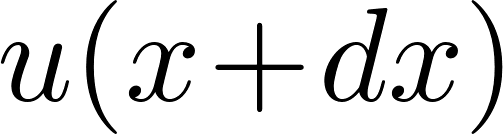 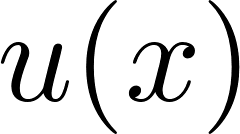 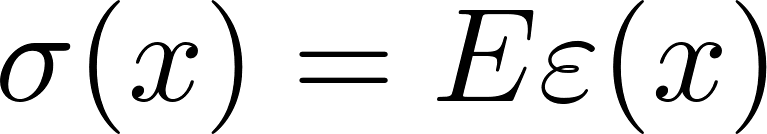 18
18
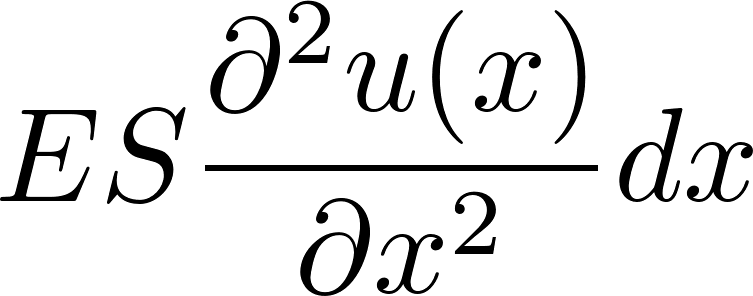 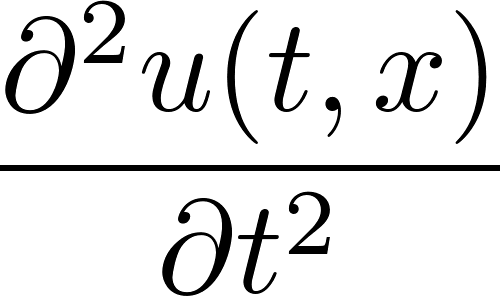 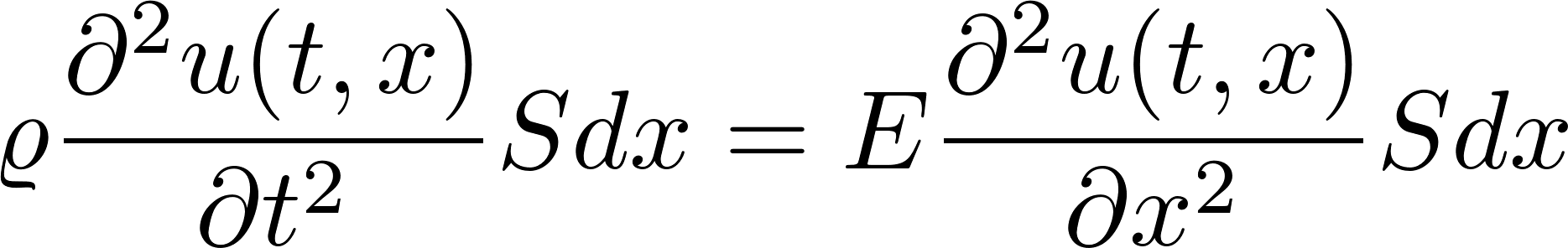 18
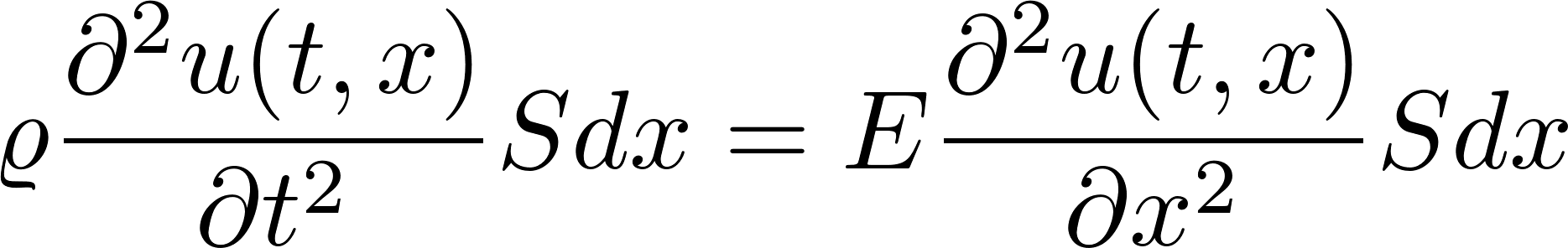 Dostali sme teda rovnicu
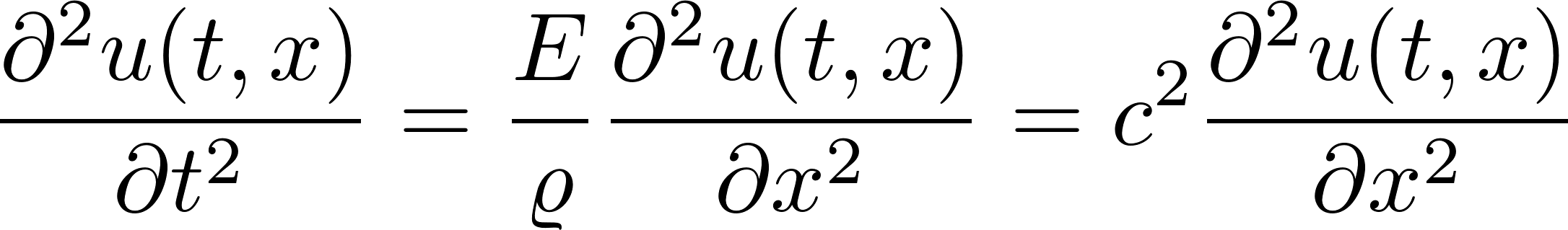 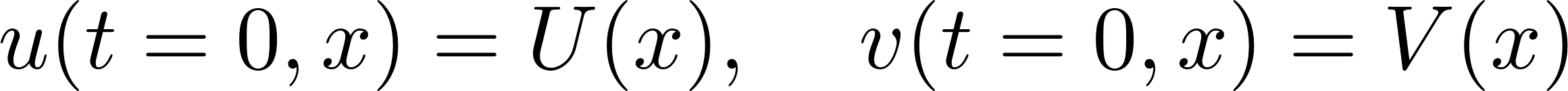 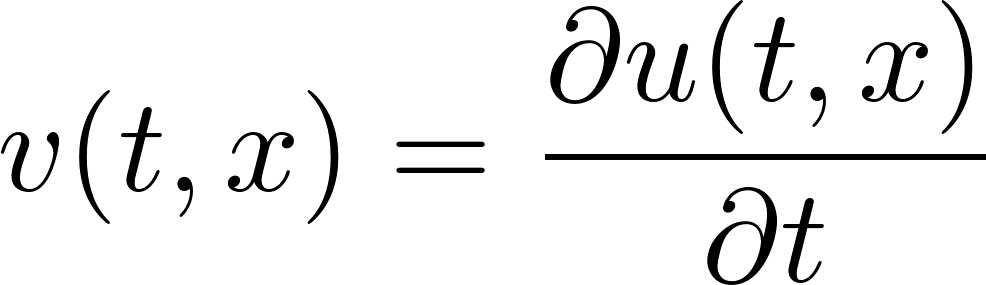 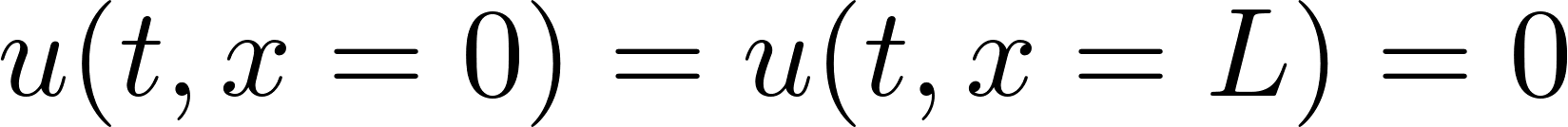 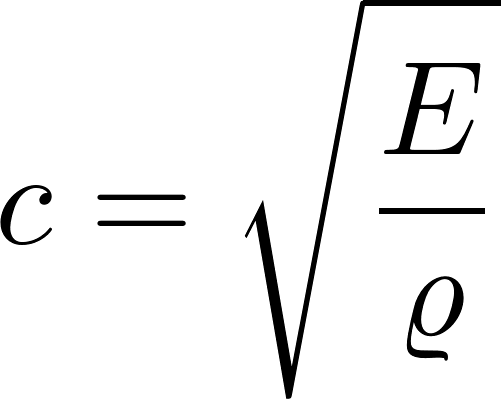 19
Pripomienka
Retiazka oscilátorov
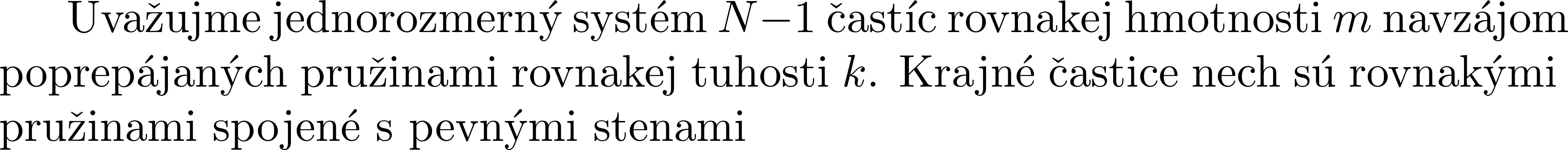 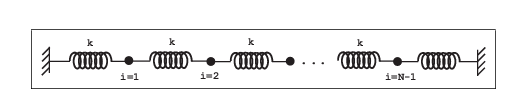 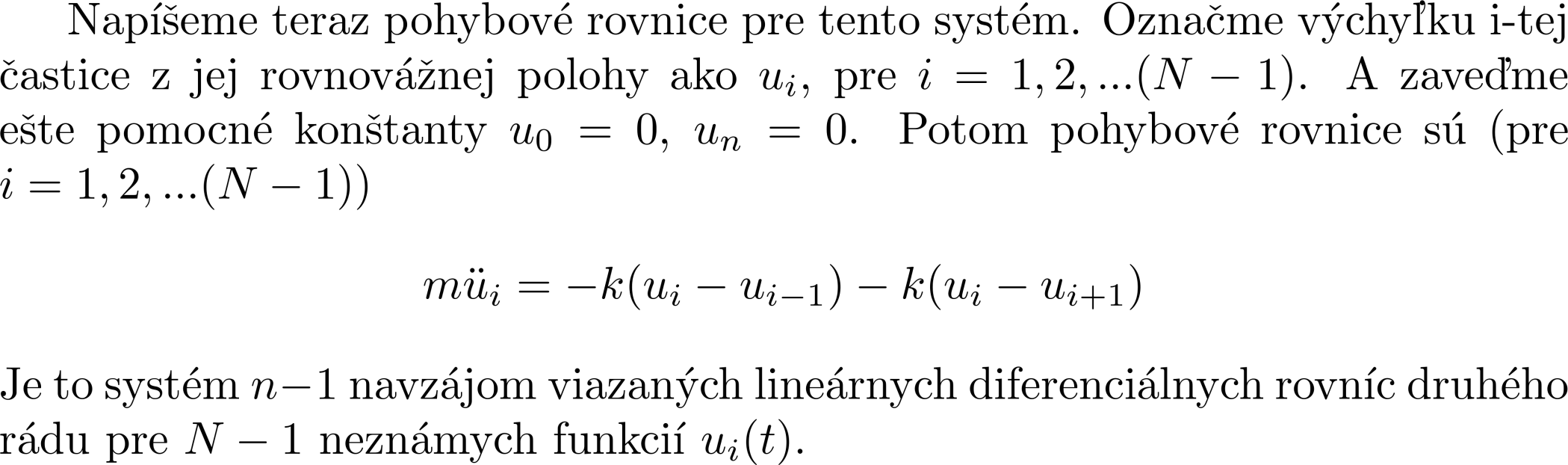 Systém pohybových rovníc pre retiazku oscilátorov sa naučíme riešiť, ale najprv budeme riešiť úlohu v spojitej limite. Riešenie je v spojitom prípade intuitívne prijateľnejšie.
20
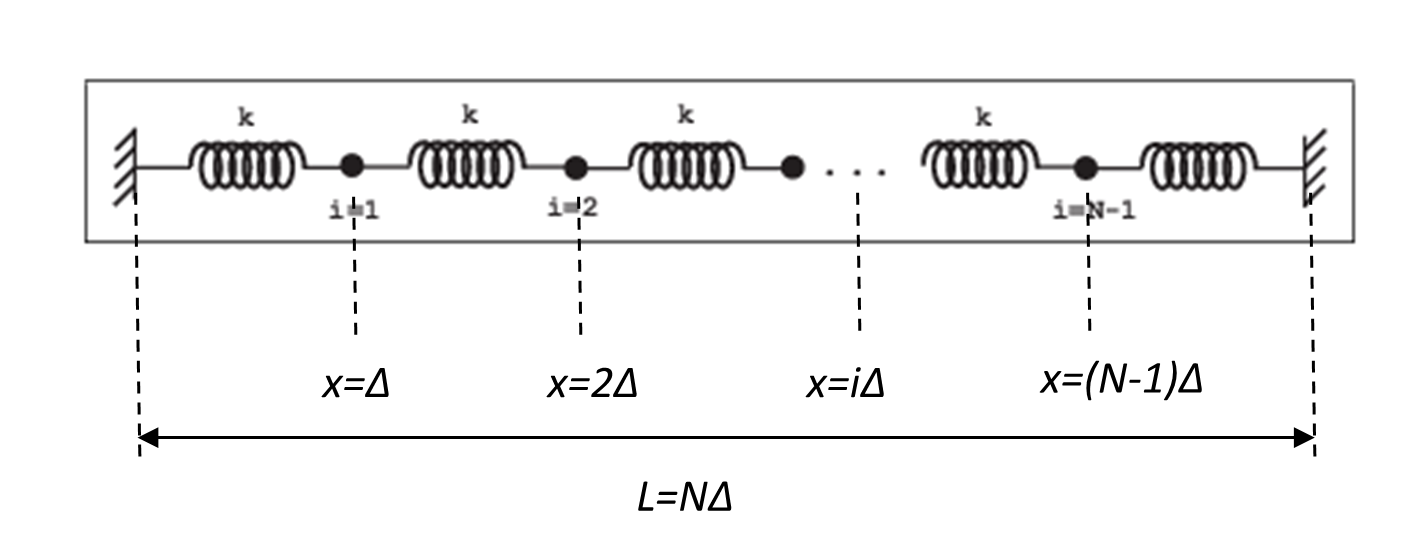 Pripomienka
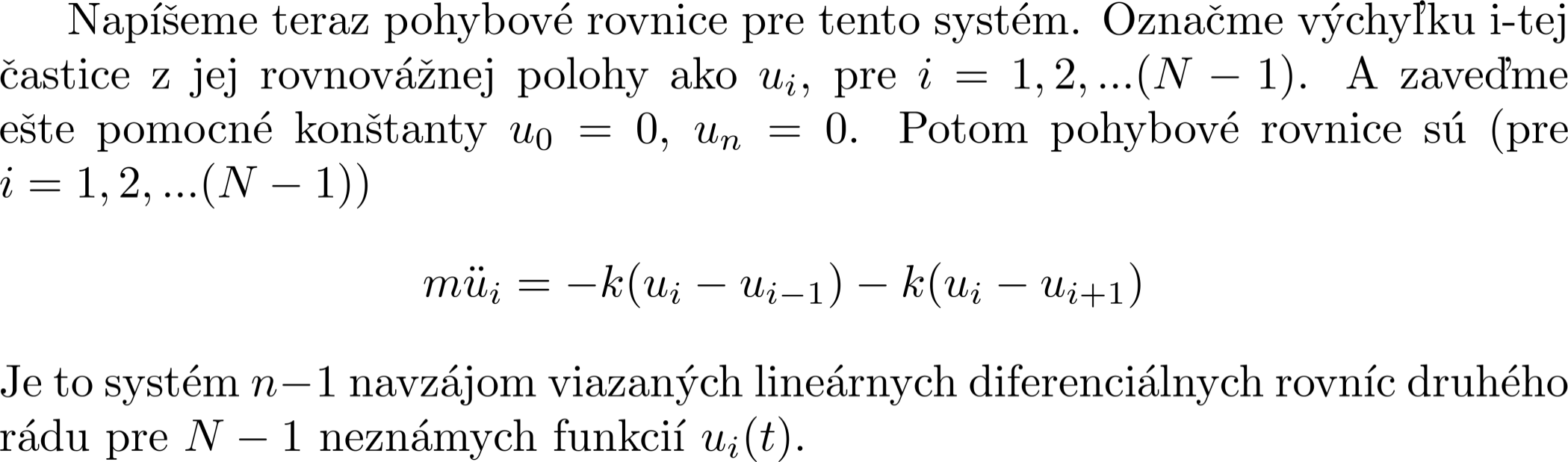 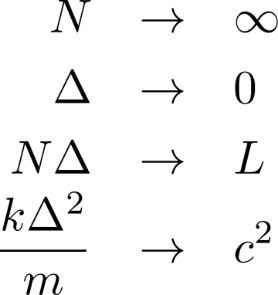 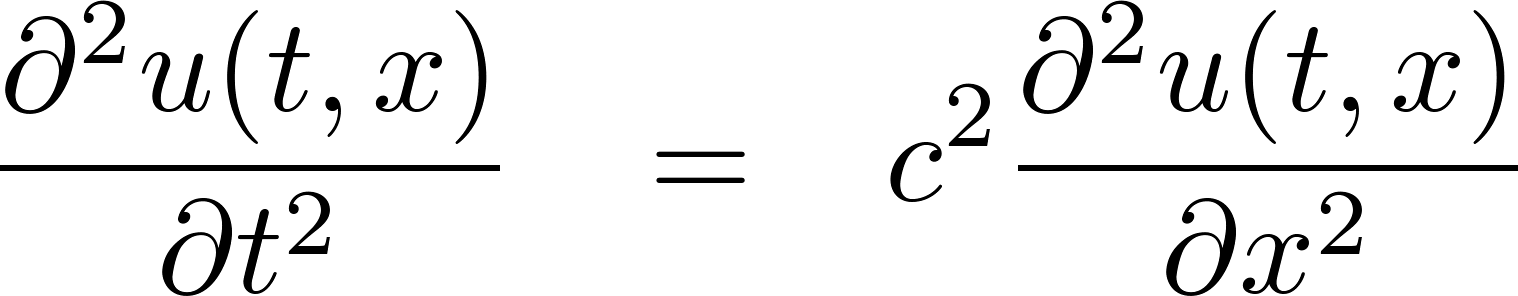 Limita kontinua bola                                              vyšlo:
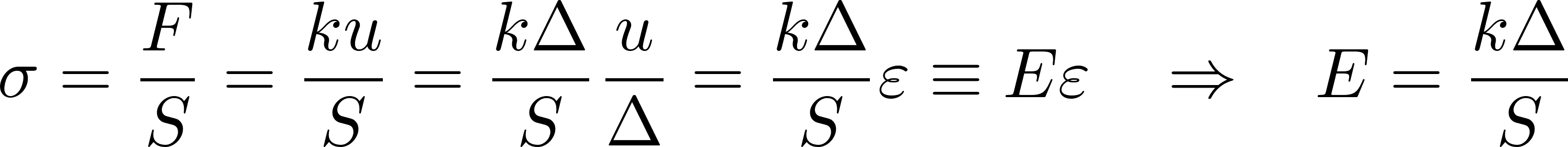 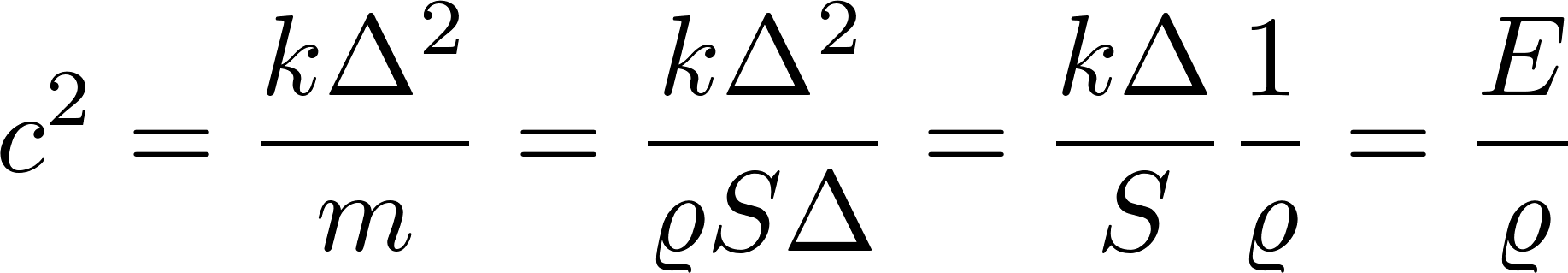 V modeli s guličkami vyšlo

a takto to vyšlo v efektívnej teórii bez odvolávania sa na „guličky“. Hurá!
21
Rýchlosť zvuku v deformovateľnom médiu odvodil už Newton v Princípiách. Médium bolo chápané ako kontinuum, lebo o molekulárnej štruktúre sa ešte nič nevedelo.

V našom výklade sme si trochu naznačili ako môžu súvisieť mikroskopická molekulová a makroskopická kontinuová teória. Retiazka guličiek nie je realistický model tuhej látky, ale veľmi zjednodušený štruktúrny model. Skutočný svet je technicky oveľa ťažšie zvládnuteľný, ale náš primitívny model dostatočne naznačil ako „to funguje“.

Poznamenajme, že sme videli len pozdĺžne zvukové vlny, ktoré sú dominantné v objektoch ako dlhá úzka tyč. 

V trojrozmerných objektoch sú v tuhých látkach dôležité aj priečne zvukové vlny, keď látka je lokálne namáhaná nie na tlak a ťah ale na šmyk. Vo vzťahu pre rýchlosť zvuku potom vystupuje modul pružnosti v šmyku. Priečne aj pozdĺžne vlny treba uvažovať napríklad pri analýze zemetrasení.
22
Práca a energia
Pri skúmaní pohybu častice v homogénnom gravitačnom poli (voľný pád a šikmý vrh) sme spozorovali, takmer ako „náhodnú kuriozitu“, že platí zákon
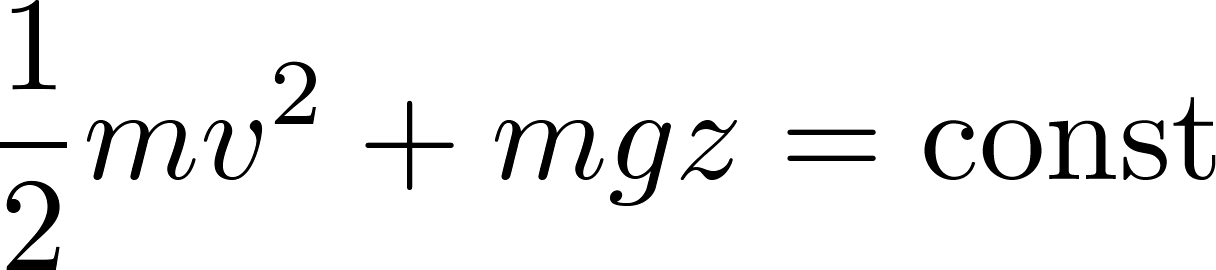 Ukazuje sa, že to nie je len kuriózna vlastnosť pohybu v gravitačnom poli ale špeciálny prípad fundamentálneho fyzikálneho zákona o zachovaní energie. V tejto časti preskúmame viacero situácií z hľadiska toho, ako tam zákon zachovania energie funguje. Začneme dvoma telesami v gravitačnom poli a zistíme, že si naše predstavy musíme poriadnejšie upratať. Pri tom upratovaní spoznáme viacero zaujímavostí o práci, energii a ich súvise.
23
Energia a práca v sústave dvoch telies
Nepíšeme vektory, len veľkosti
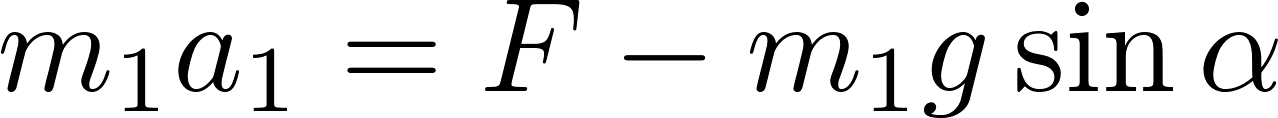 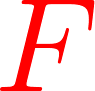 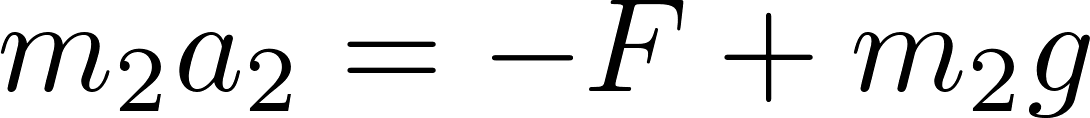 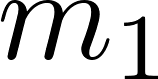 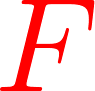 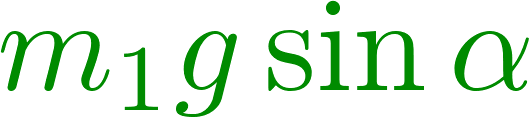 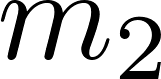 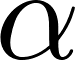 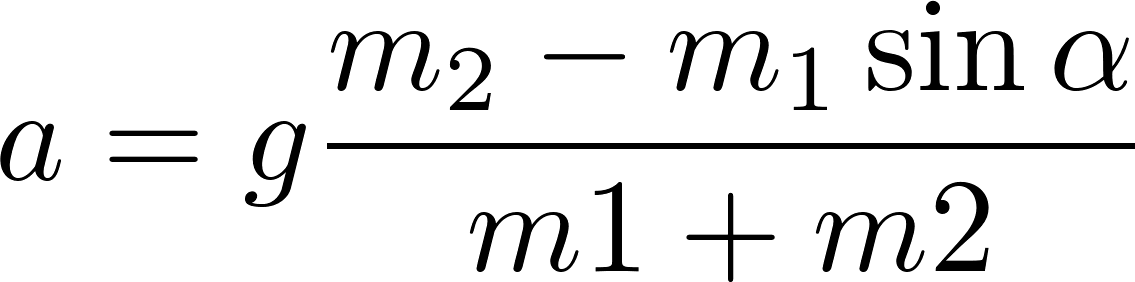 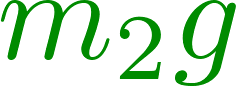 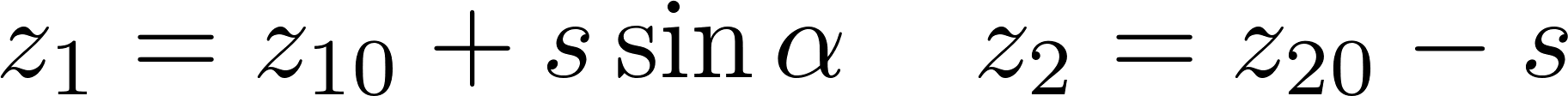 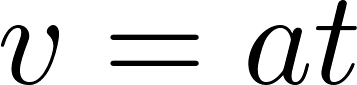 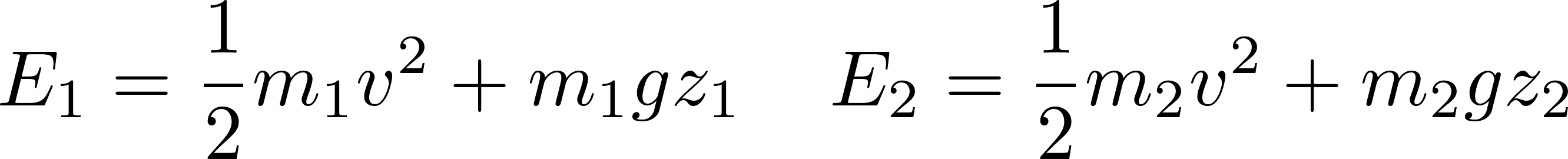 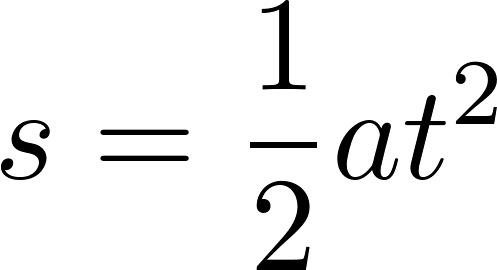 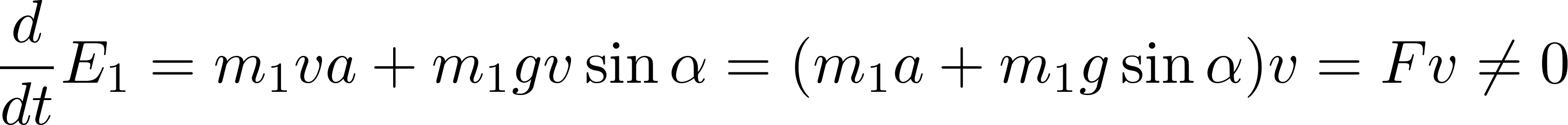 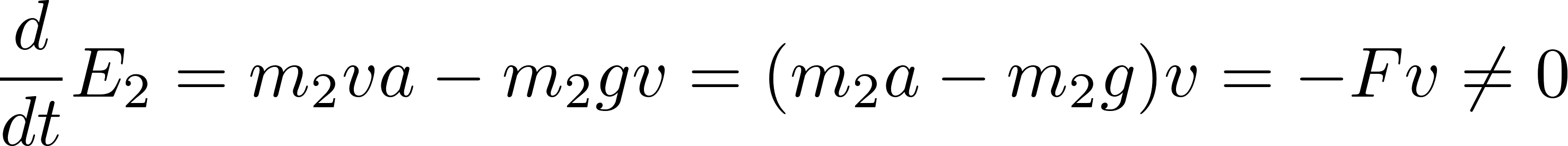 Energia každého telesa osobitne nie je konštantná.
Súčet energií telies, celková energia je konštantná, zachováva sa.
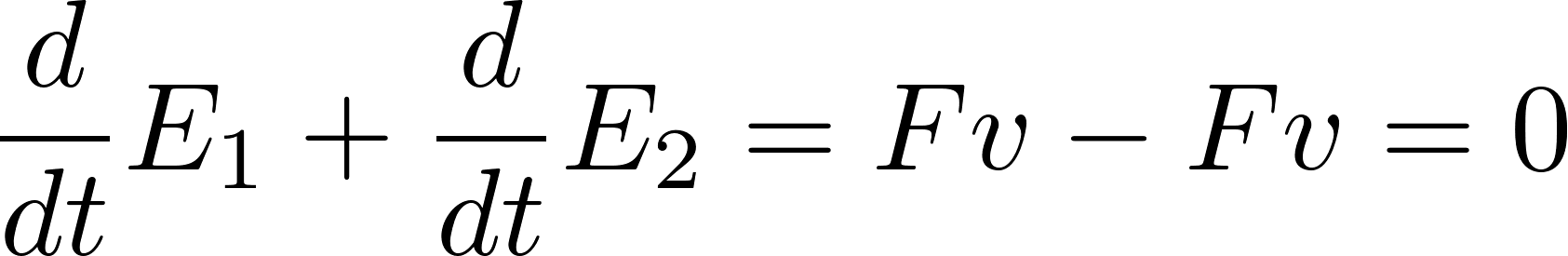 24
Lano ako „prenášač sily“
Červeno nakreslené sily, sú sily, ktorými lano pôsobí na telesá, ku ktorým je pripnuté. Pri výpočte sme použili predpoklad, že tie sily sú rovnako veľké, teda, že „lano prenáša silu nemeniac je veľkosť, iba prípadne jej smer“.

Tento predpoklad je správny, pokiaľ lano i kladka sú nehmotné a lano po kladke nepreklzuje. Ukážeme si argumentáciu.

Predovšetkým dokreslime nejaké chýbajúce sily, ktorými lano pôsobí na kladku a potom aj všetky reakcie k čereným silám.

Je zrejmé, že zelené sily, ktoré pôsobia na časť lana natiahnutého medzi telesom 1 a kladkou sú rovnaké. Celková sila pôsobiaca na tú časť lana je totiž nulová podľa Newtonovho zákona sily, lebo lano má nulovú hmotnosť.
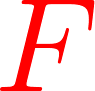 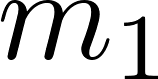 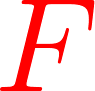 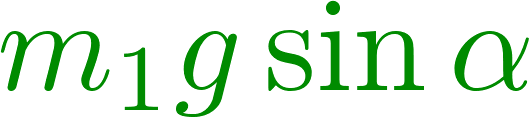 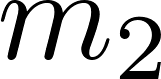 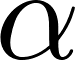 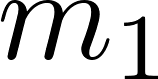 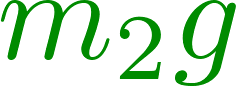 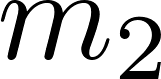 25
Ak zelené sily pôsobiace na šikmú časť lana sú rovnaké, potom sú rovnaké aj ich reakcie, teda príslušné červené sily. Jedna z nich pôsobí na kladku. Na kladku pôsobí ešte druhá červená sila, reakcia na zelenú silu zvislej časti lana. Dve červené sily pôsobiace na kladku musia mať rovnakú veľkosť, lebo kladka má nulový moment zotrvačnosti a podľa pohybovej rovnice pre rotujúce teleso teda na kladku pôsobí nulový moment síl voči osi rotácie. Dve zelené sily pôsobiace na zvislú časť lana musia byť rovnaké, lebo lano je nehmotné, teda podľa Newtona celková naň pôsobiaca sila je nulová. Preto sú rovnaké aj príslušné reakcie teda červené sily. Záver je taký: všetky červené aj zelené sily na obrázku majú rovnakú veľkosť.

Odporúčam: Prečítajte a poriadne predumajte celú argumentáciu. Je dosť jemná, ale nevyhnutná, ak chcem rozumieť, že príklad bol správne vypočítaný. Nepodceňte to mávnutím ruky, že hlavne že viem, ako sa počíta ten konkrétny príklad. Argument, že každý „cíti“ že všetky tie sily sú rovnaké, neobstojí.  Aj Sam Hawkens hovorí, že cítenia majú iba staré sqaw.
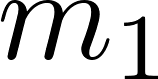 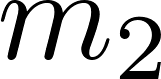 26
Zistili sme toto:
Energia každého telesa osobitne nie je konštantná.
Súčet energií telies, celková energia je konštantná, zachováva sa.
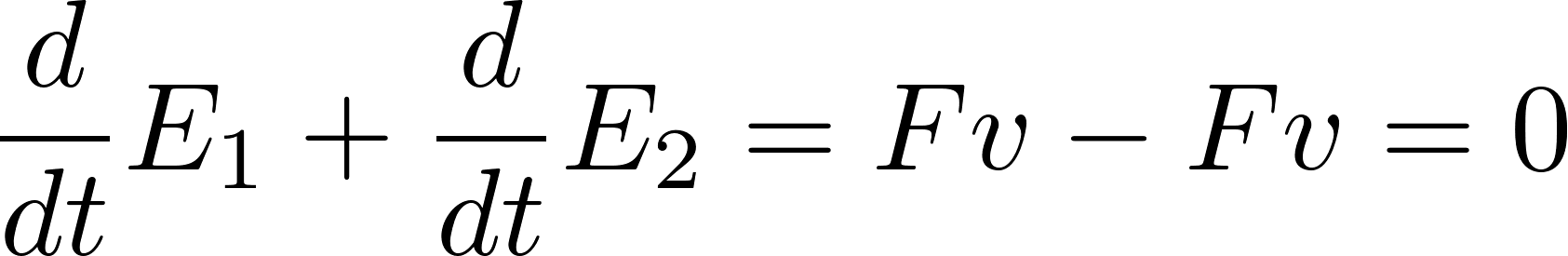 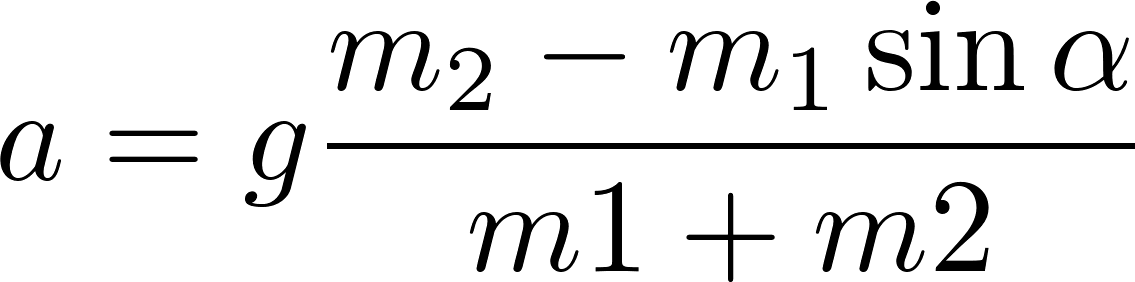 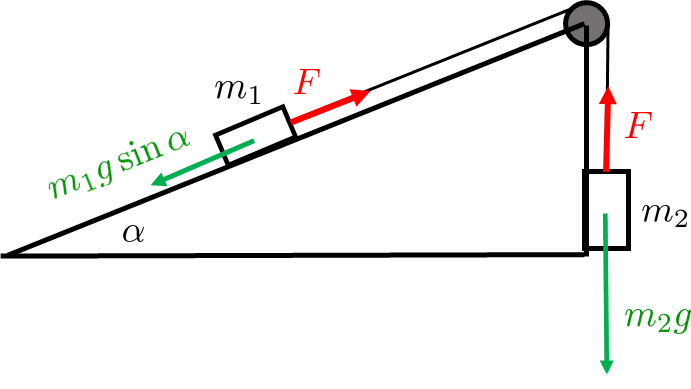 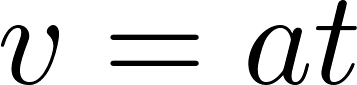 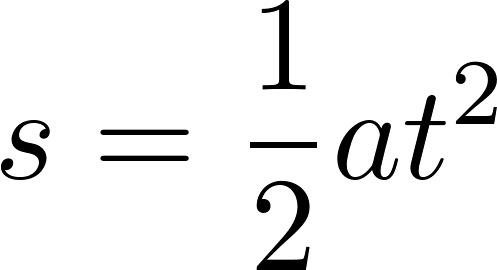 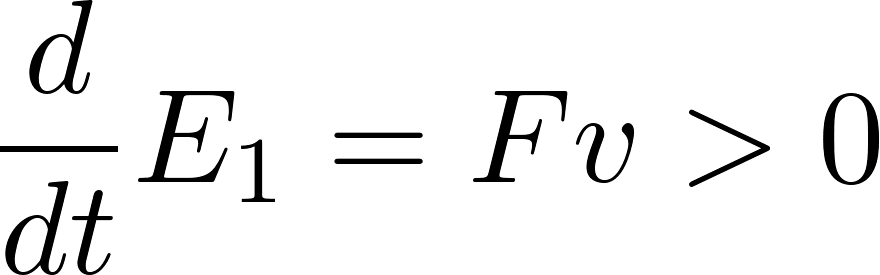 Energia telesa 2 klesá. Jeho kinetická energia síce rastie ale potenciálna klesá zrejme viac, takže sumárne
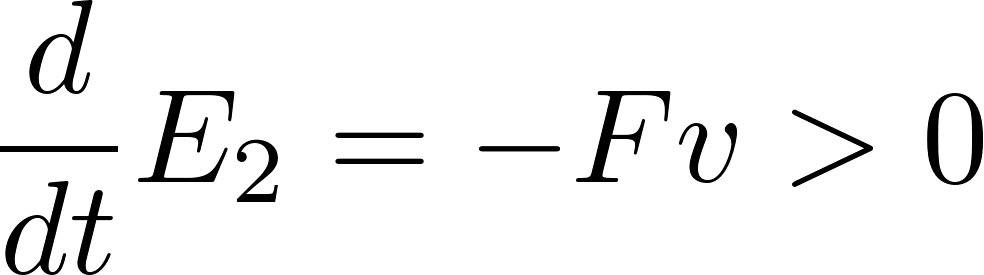 27
Uvedomme si dôležitú vec. Energiu každého telesa osobitne vieme vypočítať v každom okamihu, ak poznáme stav toho telesa v tom okamihu. Ak poznáme polohu a rýchlosť telesa v danom okamihu, teda            dosadíme tieto „stav určujúce veličiny“ do vzorcov pre kinetickú a potenciálnu energiu, teda
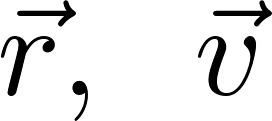 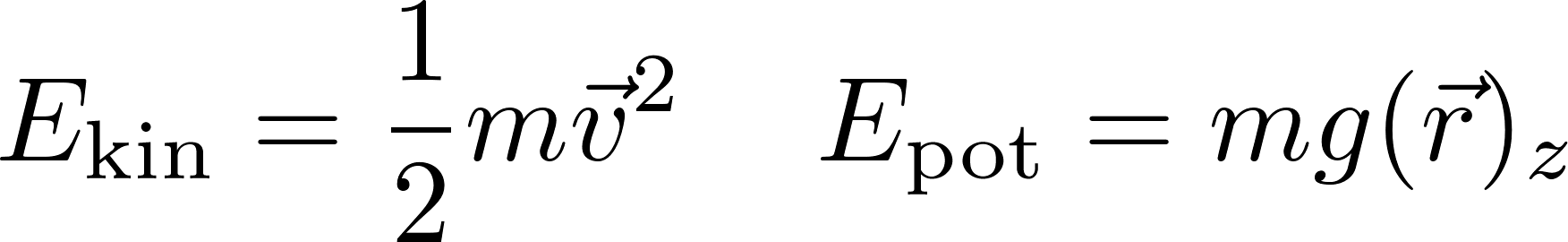 a celkovú energiu v danom stave určíme ako súčet
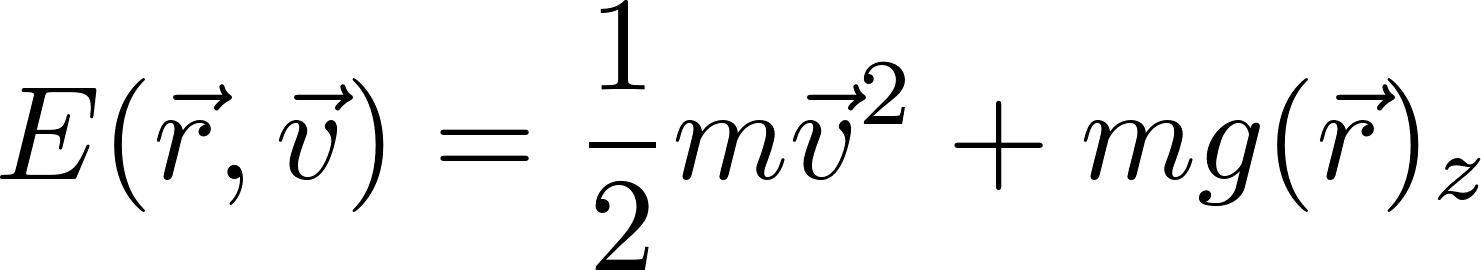 Ak uvažujeme zložitejší systém (v  našom prípade to boli dve telesá), potom okamžitý stav je daný väčším počtom „stav určujúcich veličín“                      . Celkovú energiu v danom okamihu však vždy vieme pomocou týchto veličín vypočítať, teda
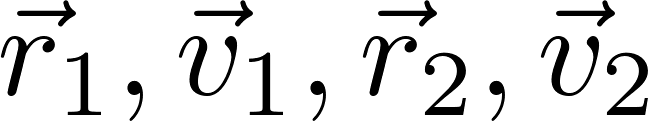 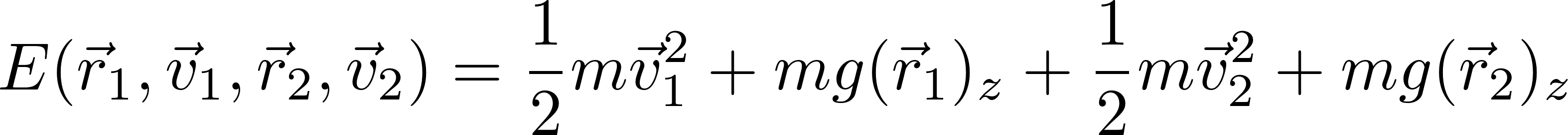 Poučenie: energia je stavová veličina, čo znamená to, že ak poznáme okamžitý stav systému, potom hodnoty stav určujúcich veličín dosadíme do všakových vzorcov pre energiu, výsledky sčítame a dostaneme to, čo sa volá energia systému v danom stave. Výpočet energie v danom stave teda nezávisí napríklad od histórie „ako sa systém do daného stavu dostal“, energia systému je stavom úplne určená. To nás oprávňuje hovoriť, že systém v danom stave má energiu. Energia systému je atribútom stavu systému.
28
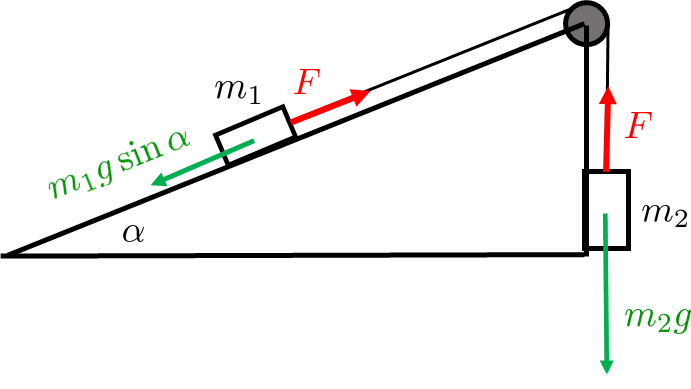 Pre tento uvažovaný systém dvoch telies sme dokázali že platí
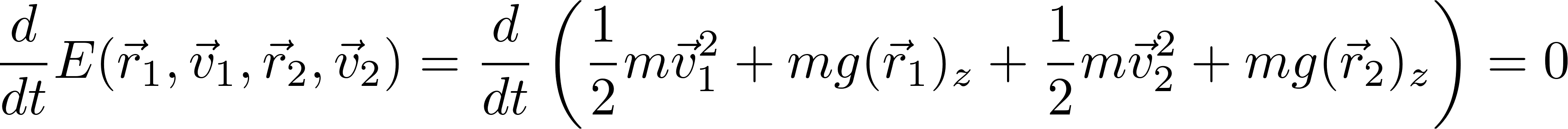 Energia celého systému je teda konštantná, zachováva sa. Povedané „polopatisticky“ to znamená, že keď vyčíslim energiu systému v nejakom čase a potom v neskoršom čase, dostanem tú istú hodnotu. To je zákon zachovania energie.

Všetci poznáme zákon: „Energia sa zachováva“. Ale táto veta je málo starostlivo sformulovaná. Takto to jednoducho neplatí. Ak chceme rozvažovať, či platí zákon zachovania energie, musíme predovšetkým špecifikovať aký fyzikálny systém máme na mysli. Ak máme na mysli systém „teleso 1“, tak sme videli, že jeho energia sa nezachováva. Ani energia systému „teleso 2“ sa nezachováva. Ale energia systému „teleso 1 plus teleso 2“ sa zachováva.

Takže pozor: vo fyzike nestrieľajte od boku nejaké klišé. Rozvažujte. Presne formulujte. Aby ste aj vy aj váš poslucháč vedeli čo a o čom hovoríte.
29
Všimnime si, že zákon zachovania energie „je skrytý“ už v pohybových rovniciach. Prezrite si ešte raz odvodenie
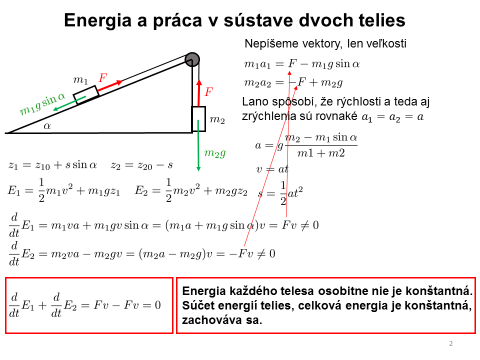 30
Práca a energia
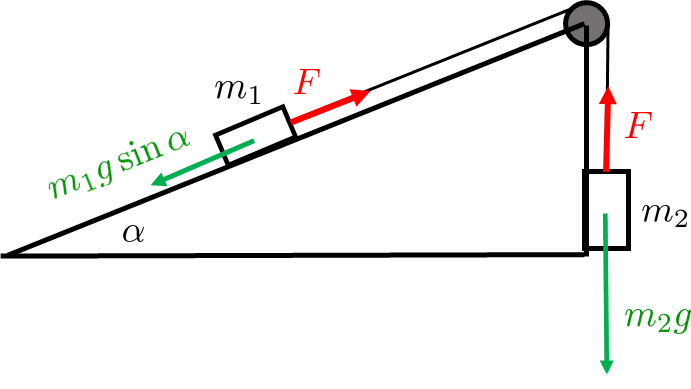 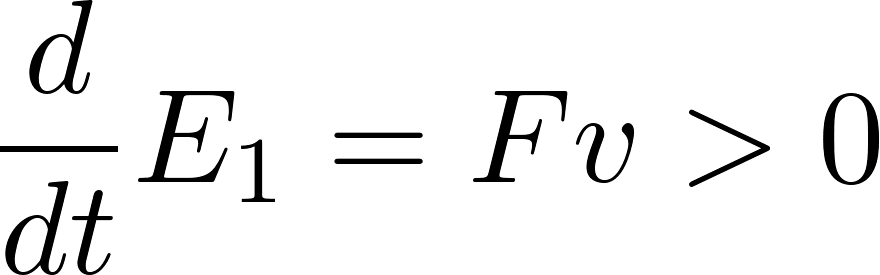 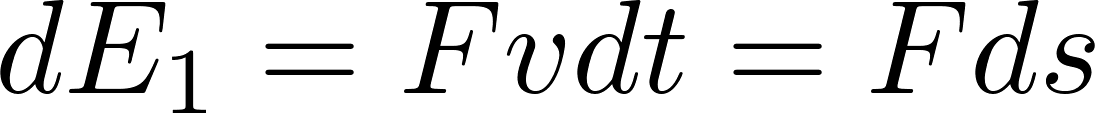 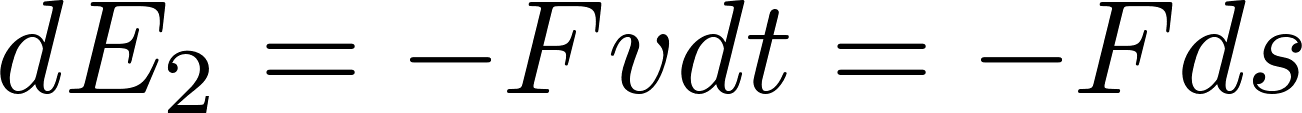 Lano koná nad telesom 2 zápornú prácu a energia telesa klesá.
Ak sa na lano pozeráme iba ako na „prenášač sily“, potom lano možno vynechať z hry a tvrdiť, že práce, ktoré sme uvažovali, konajú tie telesá. Teda nad telesom 1 koná kladnú prácu teleso 2, čo súčasne (podľa princípu akcie a reakcie) znamená, že nad telesom 2 koná zápornú prácu teleso 1.
31
Práca a energia
Povedali sme si, že energia je stavová veličina. V danom stave uvažovaný fyzikálny systém má nejakú hodnotu energie. Ako keby v danom stave bola v tom systéme „uložená“ energia o hodnote prislúchajúcej tomu stavu. Ak sa v uvažovanom procese energia zachováva, potom to v onej terminológii znamená, že „uskladnená hodnota energie“ sa nemení.

Ak energia rastie, potom to v onej terminológii znamená, že niekto do skladu prináša ďalšiu energiu. Ako sa dá uskladnená hodnota energie zvýšiť? Náš príklad hovorí, že vykonaním kladnej práce nad uvažovaným systémom. Naopak vykonaním zápornej práce sa energia systému znižuje. Prácu, ktorá mení hodnotu energie systému, musí vykonať nejaký „vonkajší (voči systému) externý objekt“.

Energia aj práca sa vyjadrujú v J (Joule). Ale všimnite si rozdiel: energia sa týka stavu, práca sa týka nejakého deja. Ak dej skončí, práca už neexistuje, to slovo proste nemá význam pre jeden okamih.

Na zmenu energie treba nejaký proces, v priebehu ktorého sa koná práca. Energia je charakteristika stavu, práca je charakteristika deja. Hodnota energie sa pritom zmení o hodnotu vykonanej práce, ktorá môže byť tak kladná ako aj záporná.
32